Ассоциация «Совет муниципальных образований Республики Дагестан»
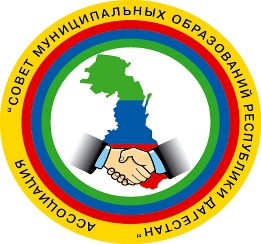 ТЕРРИТОРИАЛЬНОЕ ОБЩЕСТВЕННОЕ  САМОУПРАВЛЕНИЕ  
(ТОС)
МЕТОДИЧЕСКИЕ РЕКОМЕНДАЦИИ
г. Махачкала, 2017
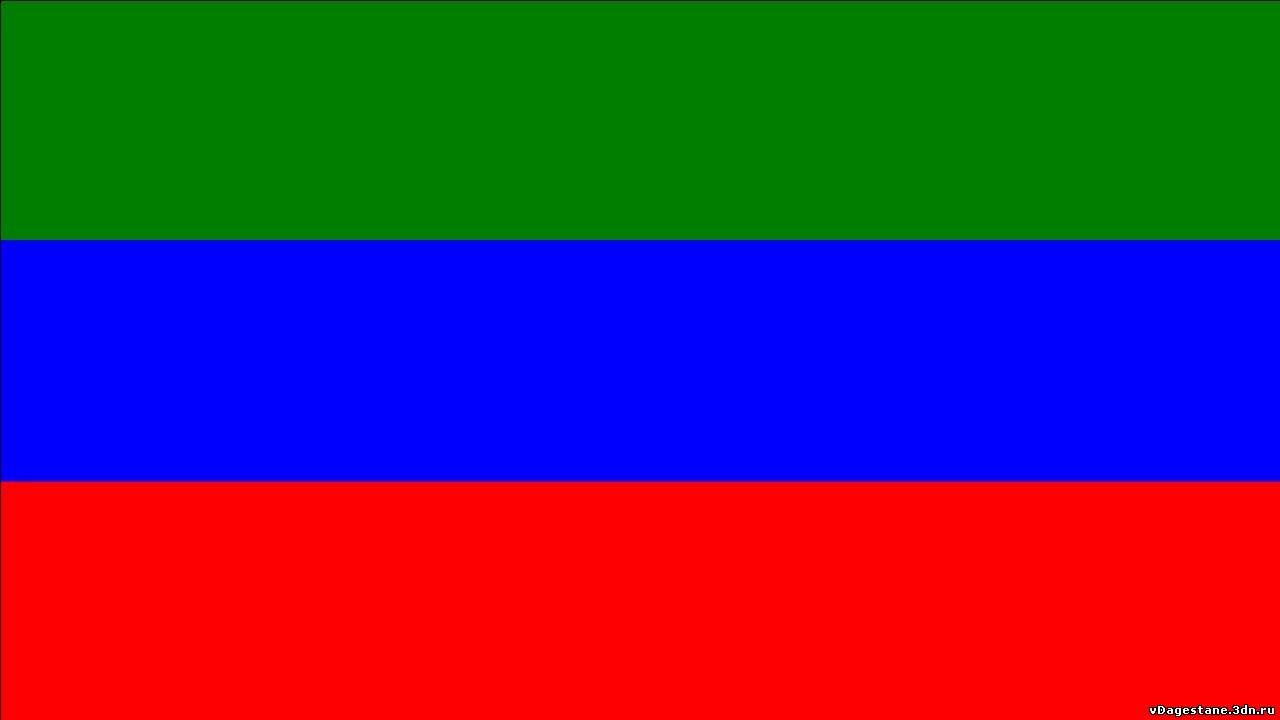 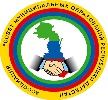 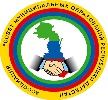 Уважаемые коллеги!
С большим удовольствием представляем вам первый выпуск  Сборника методических рекомендаций по созданию территориальных общественных самоуправлений (ТОС).
Местное самоуправление представляет собой наиболее близкий к населению уровень власти, обеспечивающий устойчивость и демократический характер всей системы властных институтов, одной из важнейших задач которого на сегодняшнем этапе развития нашего общества является повышение эффективности участия граждан в решении местных вопросов и принятии решений на муниципальном уровне.
Территориальное общественное самоуправление обеспечивает связь между обществом и органами местного самоуправления, а через них и с государством. По своей сути это первичная, наиболее простая и понятная для населения форма решения местных проблем, затрагивающих и индивидуальные, и коллективные интересы граждан, позволяющая обеспечить социально-экономическое благополучие любого муниципального образования.
Сравнительный анализ показывает довольно четкую взаимосвязь между степенью муниципальной активности жителей и ресурсными возможностями местной власти. Главное условие повышения уровня интереса жителей к участию в местном самоуправлении во многом зависит от организационного и экономического участия муниципалитетов.
Задача органов власти не только способствовать организации деятельности ТОС, но и помогать их становлению, создавая условия для сотрудничества и взаимодействия как между территориальными общественными самоуправлениями внутри границ муниципального образования, так и за их пределами.
От взаимодействия людей друг с другом, с органами территориального общественного самоуправления, с муниципальной властью зависят и возможности инновационного развития территорий, и качество реализации национальных проектов, и эффективность оказания многих услуг жителям.
По уровню решения вопросов местного значения гражданами оценивается степень эффективности всей системы публичной власти.
Представляется, что использование именно таких подходов предоставит широкие возможности для повышения эффективности муниципального управления, соблюдения прав граждан и интересов всего населения.
Как свидетельствуют имеющийся опыт и сложившаяся практика, для развития местного самоуправления необходима пропаганда правовых знаний, информирование граждан о содержании нормативных правовых актов о местном самоуправлении, создание правовых возможностей для эффективного участия населения в местном самоуправлении.
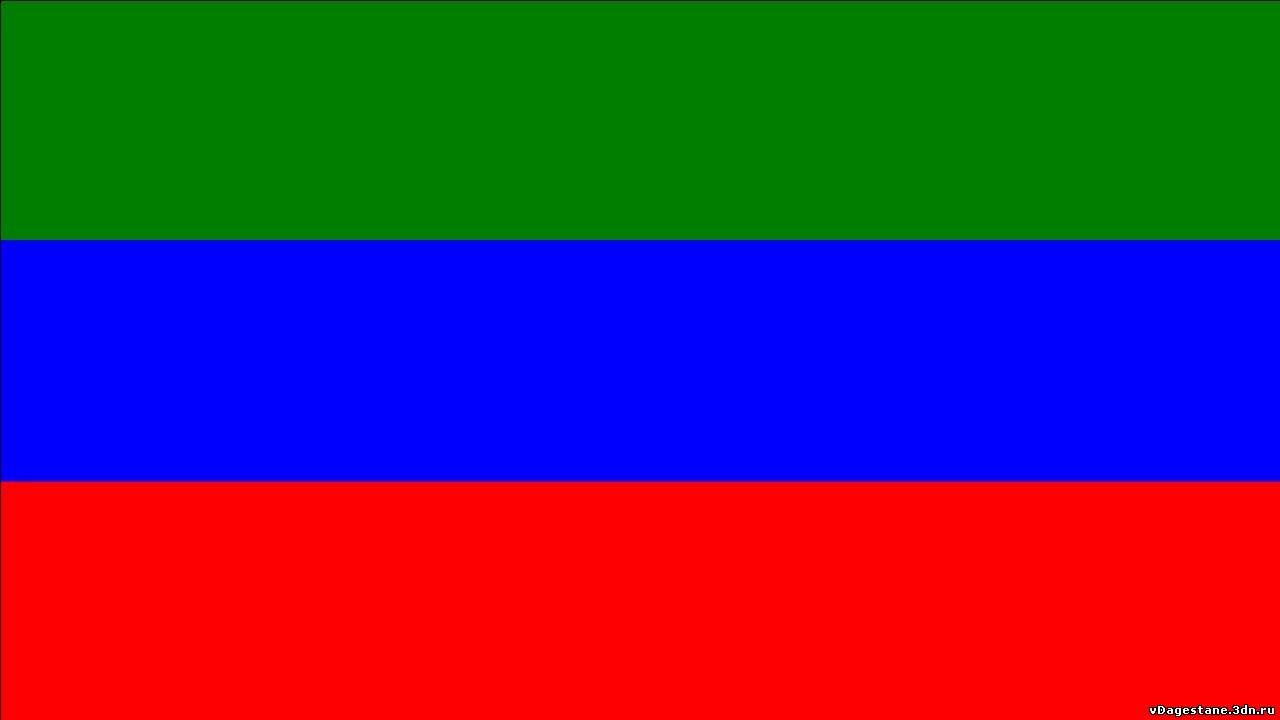 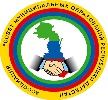 Недостаток информации и просветительских программ для населения, формирующих у граждан правовые знания и опыт, неверие в возможность оказывать влияние на принимаемые решения влечет за собой нежелание жителей участвовать в общественном самоуправлении и недоверие населения к органам местного самоуправления. Правовое просвещение населения муниципальных образований по вопросам местного самоуправления, о возможностях участия граждан в принятии решений должностных лиц и органов местного самоуправления должно стать одной из главных составляющих взаимодействия органов местного самоуправления с населением.
Кроме того, необходимо вести постоянное информирование населения о гражданских инициативах, опыте самоорганизации жителей, используя средства массовой информации, включая официальные сайты и другие Интернет-ресурсы, собрания граждан, встречи глав администраций и депутатов муниципальных образований, председателей Советов ТОС с населением.
Органы местного самоуправления должны быть сами заинтересованы в развитии территориального общественного самоуправления. В первую очередь потому, что в то время, когда перед нами стоят ответственные задачи по созданию эффективной экономики, развитию и модернизации отраслей жизнеобеспечения, ни одна из этих задач не может быть успешно решена без равноправного участия власти и общества, без участия общественности. Например, как можно вести работу по реформированию жилищно-коммунального комплекса, затрагивающую интересы всех жителей города, без широкого общественного обсуждения, без их участия в сохранении жилищного фонда, благоустройстве придомовых территорий и мест своего проживания.
Если каждый из нас объединившись в территориальные общественные самоуправления, будет ощущать личную и коллективную ответственность за все происходящее на своей территории, в своем регионе, в своей стране и развитие местного самоуправления будет направлено на достижение такого же результата, тогда у нас есть не только надежда, но и возможность обеспечить нашим гражданам достойное будущее.
Это также станет основой целесообразного использования организационных, финансовых и иных ресурсов местного самоуправления, а самое главное, - кадрового потенциала муниципальных образований на основе составления и реализации долгосрочных программ, которые определят вектор развития муниципалитетов и территориального общественного самоуправления, поддержания инициативы населения, его предприимчивости и энергии.
Керимова А.И., Исполнительный директор Ассоциации «Совет муниципальных образований Республики Дагестан»
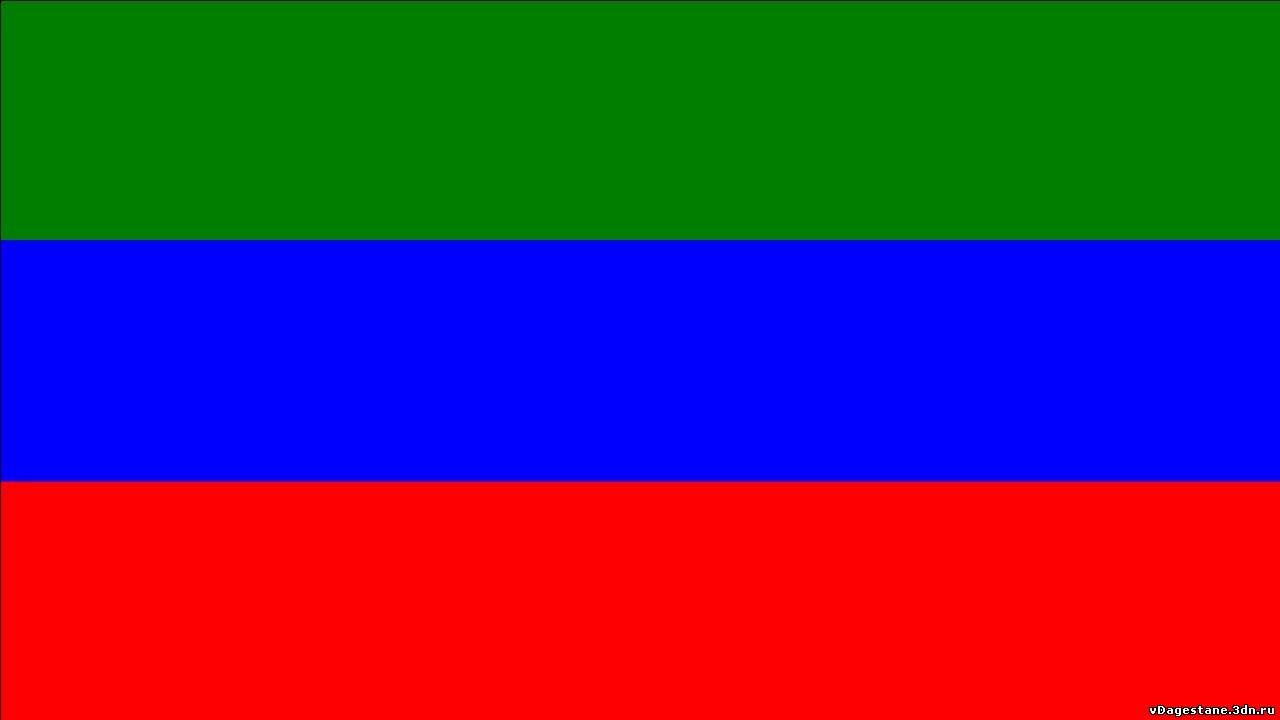 2
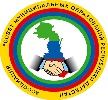 Сборник подготовлен дирекцией Ассоциации «Совет муниципальных образований
Республики Дагестан».
Реализация проекта «Разработка методического материала по созданию территориального общественного самоуправления (ТОСов) в Республике Дагестан» проводится в рамках соглашения между Ассоциацией «Совет муниципальных образований Республики Дагестан» и ГБУ  ДПО «Дагестанский кадровый Центр».
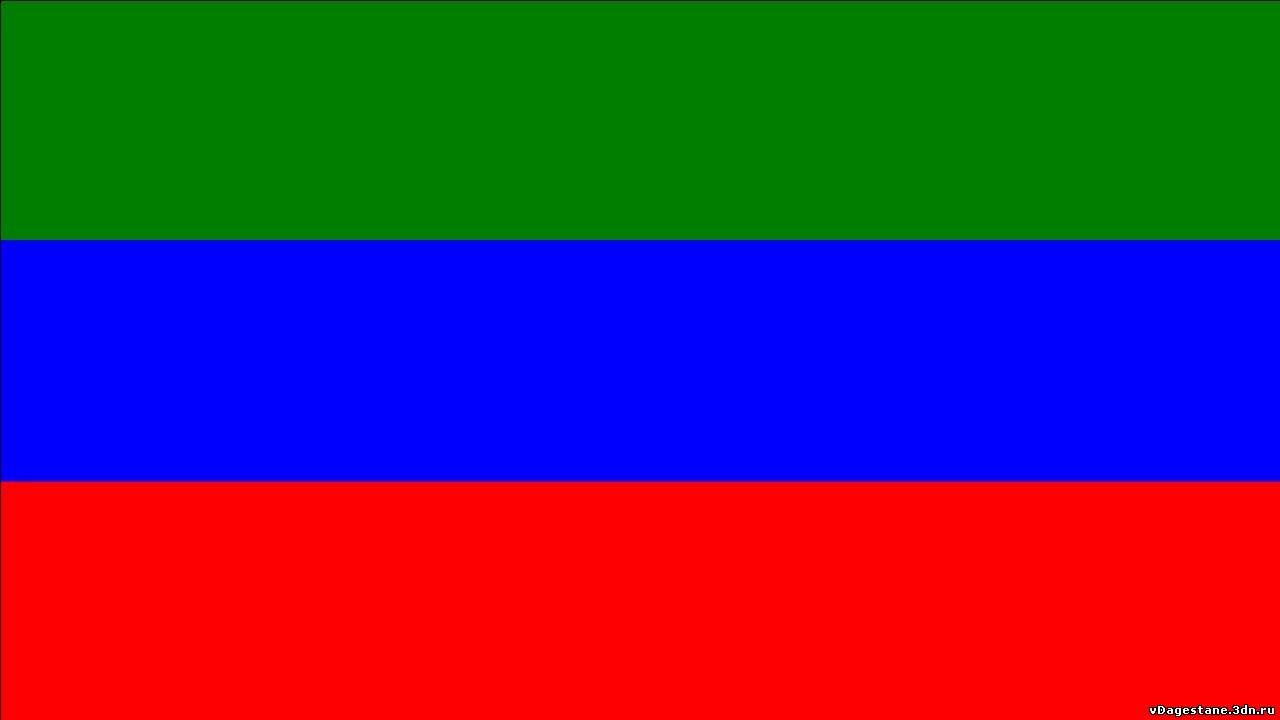 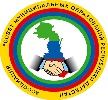 Содержание
Общие положения..............................................................................................6
Термины и определения...................................................................................8
Правовой статус, порядок создания................................................................8
Приложение 1..................................................................................................11
Приложение 2..................................................................................................13
Приложение 3..................................................................................................23
Приложение 4..................................................................................................25
Приложение 5..................................................................................................26
Приложение 6..................................................................................................27
Приложение 7..................................................................................................31
Приложение 8..................................................................................................35
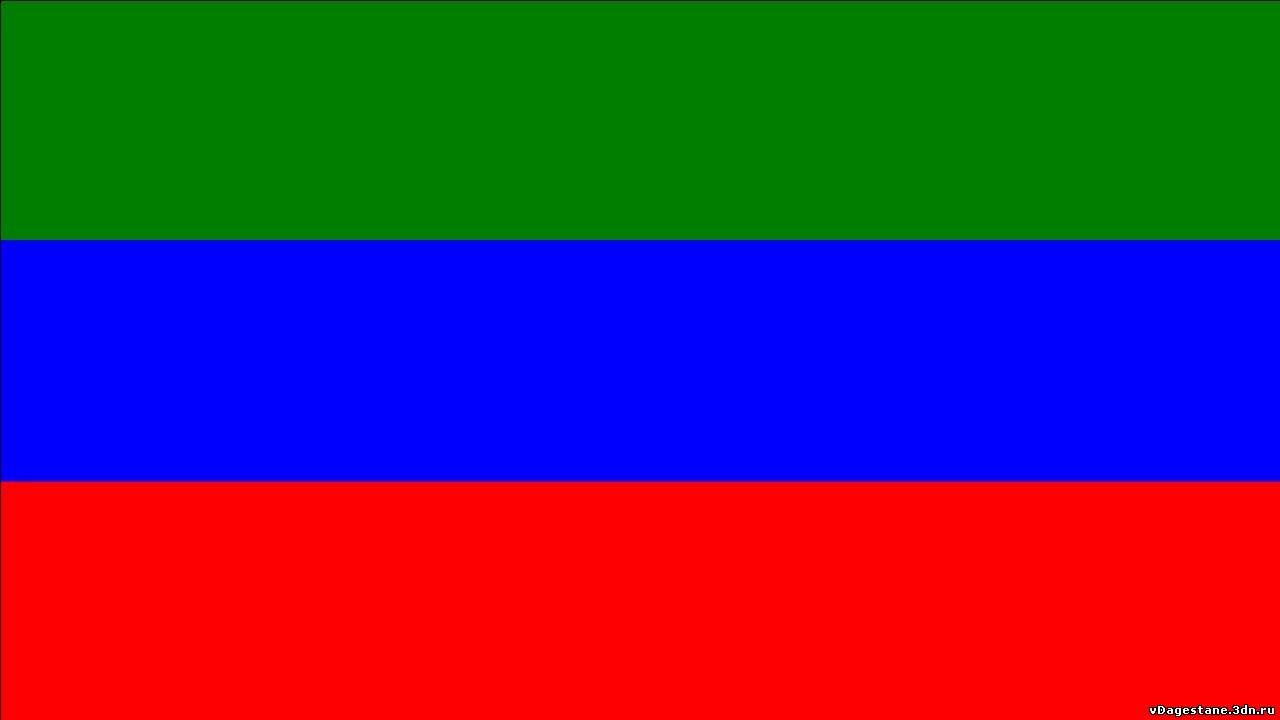 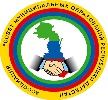 6
Общие положения
Среди форм участия населения в осуществлении местного самоуправления представляет наибольший интерес и получило наибольшее распространение территориальное общественное самоуправление - самоорганизация граждан по месту их жительства на части территории поселения для самостоятельного и под свою ответственность осуществления собственных инициатив по вопросам местного значения. Интересно оно тем, что является именно формой самоорганизации, а не формальной структурой, образуемой в силу закона, а распространено, видимо, потому что позволяет эффективно реализовывать собственные инициативы населения в местных делах.
Определены формы непосредственного осуществления населением территориального общественного самоуправления: путем проведения собраний и конференций граждан.
Установлены возможные территории, в пределах которых может осуществляться территориальное общественное самоуправление:
•    подъезд многоквартирного жилого дома;
•    многоквартирный жилой дом;
•    группа жилых домов;
•    жилой микрорайон;
•    сельский населенный пункт, не являющийся поселением;
•    иная часть территории поселения.
При этом указано, каким органом и по чьей инициативе устанавливаются границы территории, на которой осуществляется территориальное общественное самоуправление - представительным органом поселения по предложению населения, проживающего на данной территории.
Факт создания территориального общественного самоуправления признается с момента регистрации его устава уполномоченным органом местного самоуправления поселения, причем порядок регистрации устава определяется уставом муниципального образования и (или) нормативными правовыми актами представительного органа муниципального образования. Как юридическое лицо территориальное общественное самоуправление подлежит государственной регистрации в организационно-правовой форме некоммерческой организации, хотя статус юридического лица для территориального общественного самоуправления не является обязательным. Его наличие необходимо в случае участия территориального общественного самоуправления в гражданских правоотношениях.
В уставе территориального общественного самоуправления устанавливаются:
•    территория, на которой оно осуществляется;
•    цели, задачи, формы и основные направления деятельности;
•   порядок формирования, прекращения полномочий, права и обязанности, срок полномочий органов территориального общественного самоуправления;
■ порядок принятия решений;
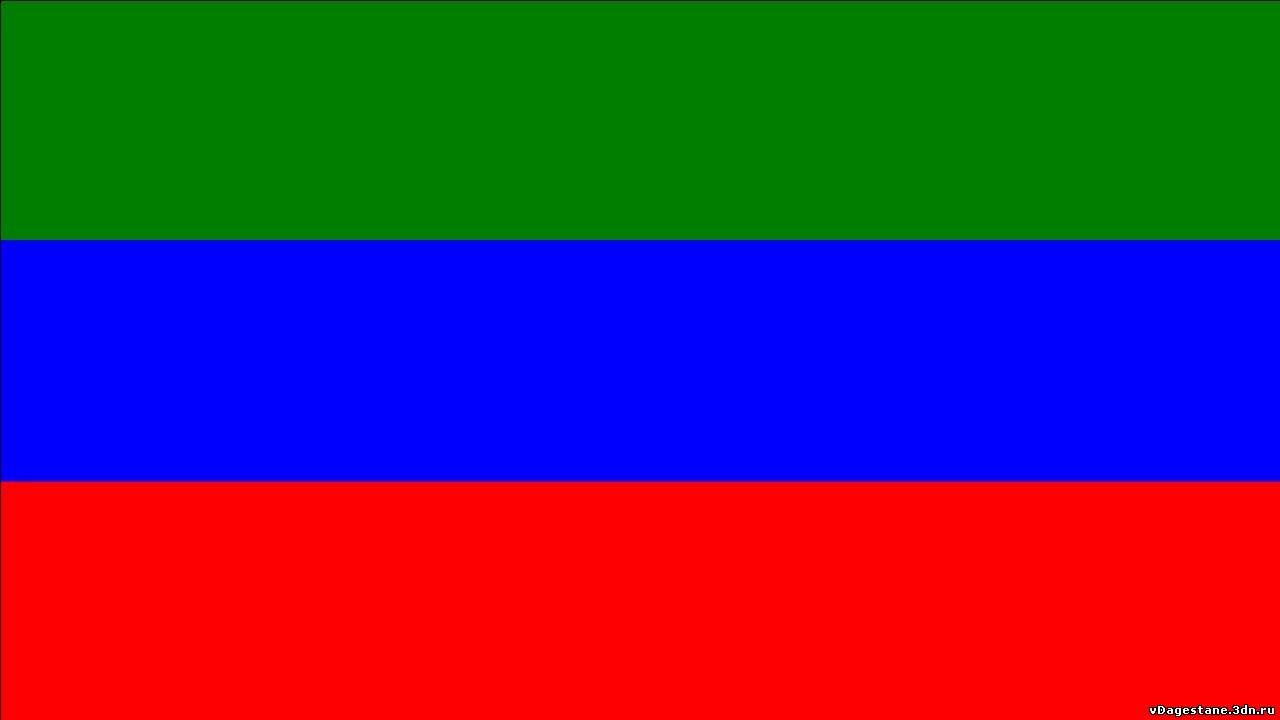 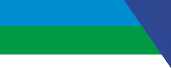 5
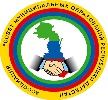 7
•порядок приобретения имущества, а также порядок пользования и распоряжения указанным имуществом и финансовыми средствами;
•порядок прекращения территориального общественного самоуправления. Дополнительные требования к уставу территориального общественного самоуправления органами местного самоуправления устанавливаться не могут.
Высшими органами территориального общественного самоуправления являются собрания и конференции граждан, к исключительным полномочиям которых законом отнесены:
•установление структуры органов территориального общественного самоуправления;
•принятие устава территориального общественного самоуправления, внесение в него изменений и дополнений;
•  избрание органов территориального общественного самоуправления;
•определение основных направлений деятельности территориального общественного самоуправления;
• утверждение сметы доходов и расходов территориального общественного самоуправления и отчета о ее исполнении;
•рассмотрение и утверждение отчетов о деятельности органов территориального общественного самоуправления.
Законом определены условия правомочности для собраний и конференций граждан по вопросам организации и осуществления территориального общественного самоуправления:
• для собрания - участие в нем не менее половины жителей соответствующей территории, достигших 16-летнего возраста.
• для конференции - участие в ней не менее двух третей избранных на собраниях граждан делегатов, представляющих не менее половины жителей соответствующей территории, достигших 16-летнего возраста.
Как правило, для осуществления текущей деятельности создаются органы территориального общественного самоуправления, которые избираются на собраниях или конференциях граждан.
Органы территориального общественного самоуправления:
• представляют интересы населения, проживающего на соответствующей территории;
• обеспечивают исполнение решений, принятых на собраниях и конференциях граждан;
•могут осуществлять хозяйственную деятельность по содержанию жилищного фонда, благоустройству территории, иную хозяйственную деятельность, направленную на удовлетворение социально-бытовых потребностей граждан, проживающих на соответствующей территории, как за счет средств указанных граждан, так и по договору с органами местного самоуправления с использованием средств местного бюджета;
•  вправе вносить в органы местного самоуправления проекты муниципальных правовых актов, подлежащие обязательному рассмотрению этими органами и должностными лицами местного самоуправления, к компетенции которых отнесено принятие указанных актов.
Настоящие методические рекомендации не имеют обязательного характера и преследуют цель оказания содействия населению в реализации права на территориальное общественное самоуправление (далее по тексту -ТОС).
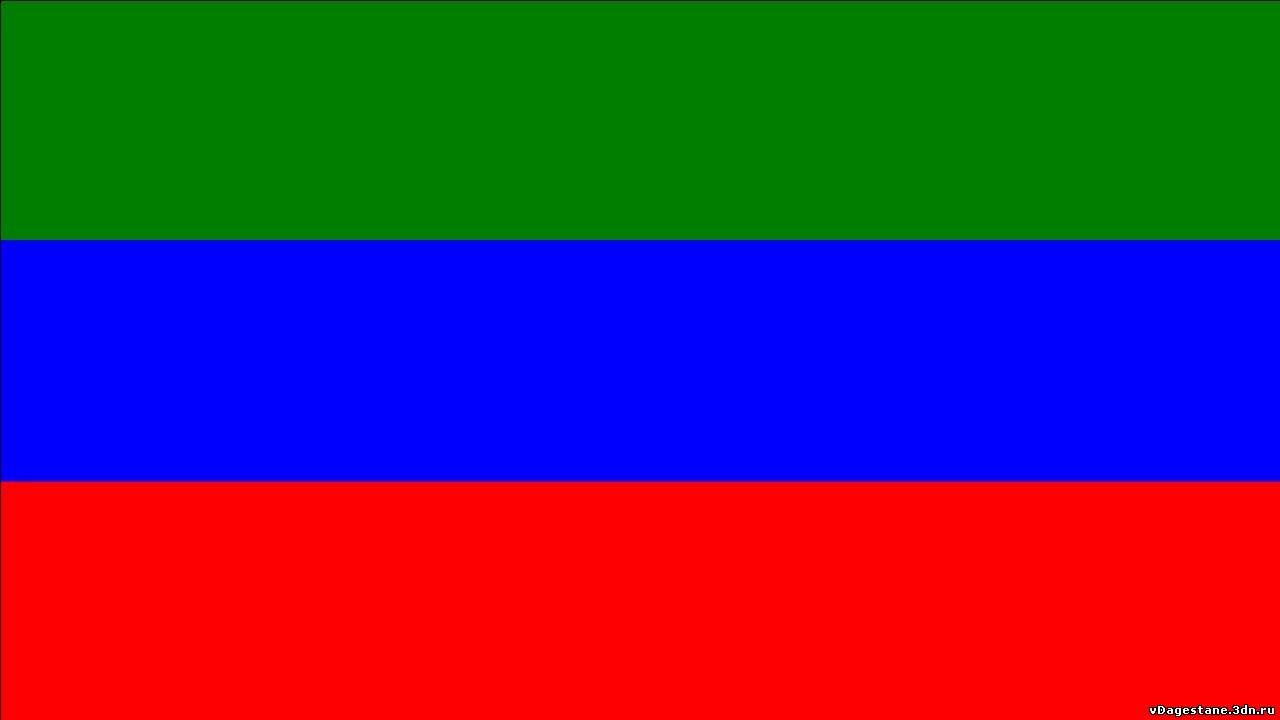 6
8
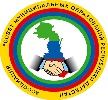 Термины и определения
Инициативная группа - группа жителей, по собственной инициативе осуществляющая организацию учредительного собрания (конференции), по созданию территориального общественного самоуправления.
Ревизионная комиссия - выборный орган ТОС, обладающий полномочиями по контролю за деятельностью органов ТОС и его формирований по вопросам финансово-экономической деятельности и законности принимаемых ими решений.
Конференция - сбор делегатов (по установленной квоте) правоспособного населения определенной территории для обсуждения и решения вопросов местного значения (в том числе и выборов органов ТОС).
Опрос - определение мнения населения на самоуправляемой территории по вопросам местного значения с целью принятия решения органом ТОС.
План работы органа ТОС - документ, имеющий перечень мероприятий с ответственными лицами - членами органа ТОС, составленный и утвержденный на определенный период времени.
Смета доходов и расходов ТОС - это финансовые средства, которые получает ТОС для реализации собственных полномочий и инициатив; составление, согласование и исполнение которого осуществляют органы ТОС.
Собрание - сбор правоспособного населения определенной территории для решения местных вопросов.
Собственность ТОС - это коллективная неделимая собственность населения самоуправляющейся территории (локального территориального коллектива, сообщества), используемая для реализации задач и достижения целей ТОС.
Правовой статус, порядок создания
Часть 3 статьи 2 Федерального закона от 12.01.1996г. N 7-ФЗ "О некоммерческих организациях" допускает создание некоммерческих организаций не только в форме общественных или религиозных организаций (объединений), некоммерческих партнерств, учреждений, автономных некоммерческих организаций, социальных, благотворительных и иных фондов, ассоциаций и союзов, но и в других формах, предусмотренных федеральными законами.
Одной из таких форм является ТОС, его регистрация в организационно-правовой форме некоммерческой организации предусмотрена частью 5 статьи 27 Федерального закона. Следовательно, ТОС является самостоятельной формой некоммерческой организации.
Для осуществления органами ТОС хозяйственной деятельности необходимо, чтобы ТОС имело статус юридического лица, поскольку это дает право органам ТОС участвовать в гражданских правоотношениях и потому, что ТОС
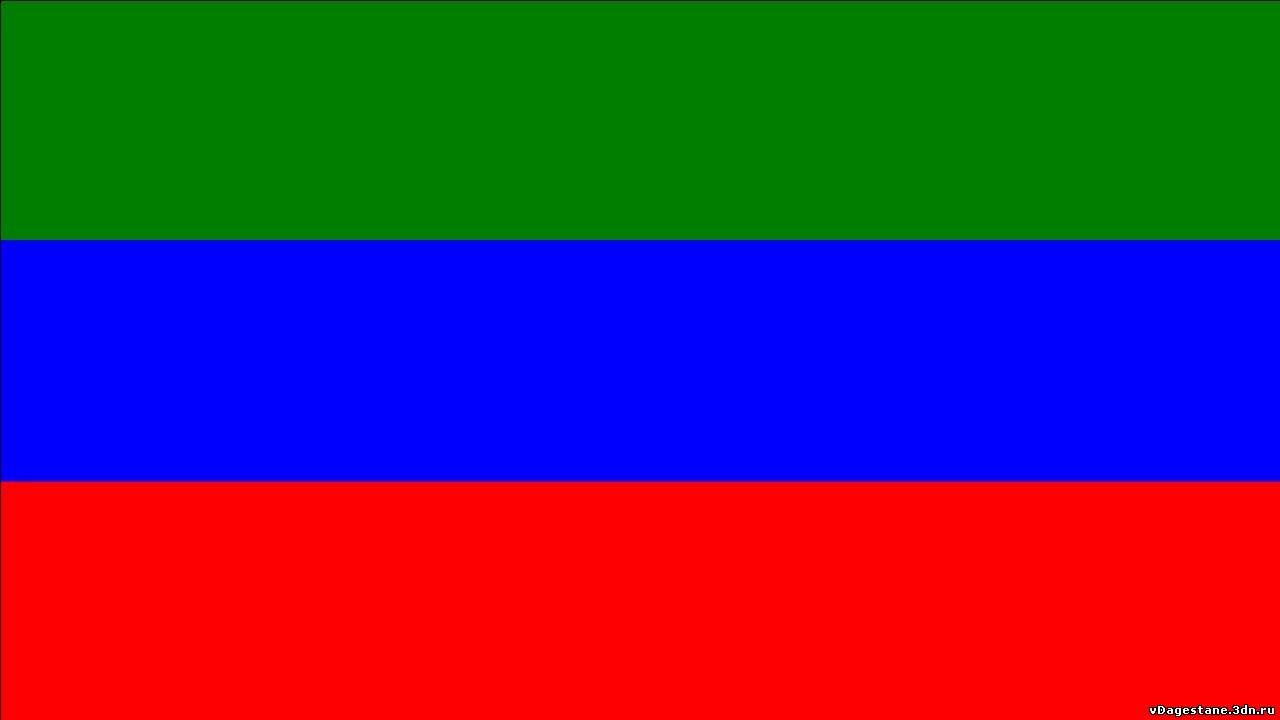 9
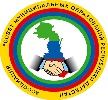 в качестве юридического лица имеет большие возможности для реализации гражданских инициатив, а именно возможность напрямую участвовать в грантовых конкурсах различных организаций.
ТОС в соответствии с его уставом может являться юридическим лицом и в таком случае подлежит государственной регистрации в организационноправовой форме некоммерческой организации. Ниже мы опишем все практические шаги необходимые для образования ТОС в качестве юридического лица. Все шаги подготовлены с учетом опыта действующих ТОС.
Шаг 1. Образование инициативной группы
Для создания ТОС необходимо образовать инициативную группу в количестве 5 человек из числа граждан проживающих на территории создаваемого ТОС и достигших 16-летнего возраста.
Образование инициативной группы оформляется следующим документом: ПРОТОКОЛ ПРЕДВАРИТЕЛЬНОГО СОБРАНИЯ ГРАЖДАН ПО СОЗДАНИЮ ТОС. (Приложение №1)
Обратите внимание на повестку. Четвертым вопросом в повестке предварительного собрания граждан является "Подготовка проекта Устава ТОС". (Приложение №2)
Шаг 2. Установление границ ТОС и назначение даты проведения учредительного собрания или конференции граждан
На предварительном собрании граждан были определены границы ТОС. У вас имеется соответствующий протокол. Теперь, чтобы утвердить границы ТОС, необходимо подать ЗАЯВЛЕНИЕ В СОБРАНИЕ депутатов МО.
Если численность граждан территории на которой организовывается ТОС составляет менее 300 человек, то проводится собрание, если более 300 человек, то конференция. При проведении конференции необходимо установить норму представительства делегатов на учредительную конференцию (Приложение 3).
Шаг 3. Извещение жителей территории о проведении учредительного собрания или конференции граждан
Необходимо проинформировать население о дате, месте и времени не менее чем за 15 дней до проведения мероприятия.
Сообщение о проведении учредительного собрания или конференции граждан должно быть направлено каждому жителю, достигшему 16 - летнего возраста, проживающему на территории создаваемого ТОС, либо доведено под роспись в ЛИСТЕ УВЕДОМЛЕНИЯ (Приложение №4).
Также допускаются иные методы оповещения граждан об учредительном собрании или конференции граждан - объявления, домовой обход.
Шаг 4. Проведение учредительного собрания или конференции
граждан
Учредительное собрание или конференцию граждан проводит инициативная группа. Перед открытием собрания или конференции обязательно заполняется ЛИСТ РЕГИСТРАЦИИ УЧАСТНИКОВ (Приложение №5).
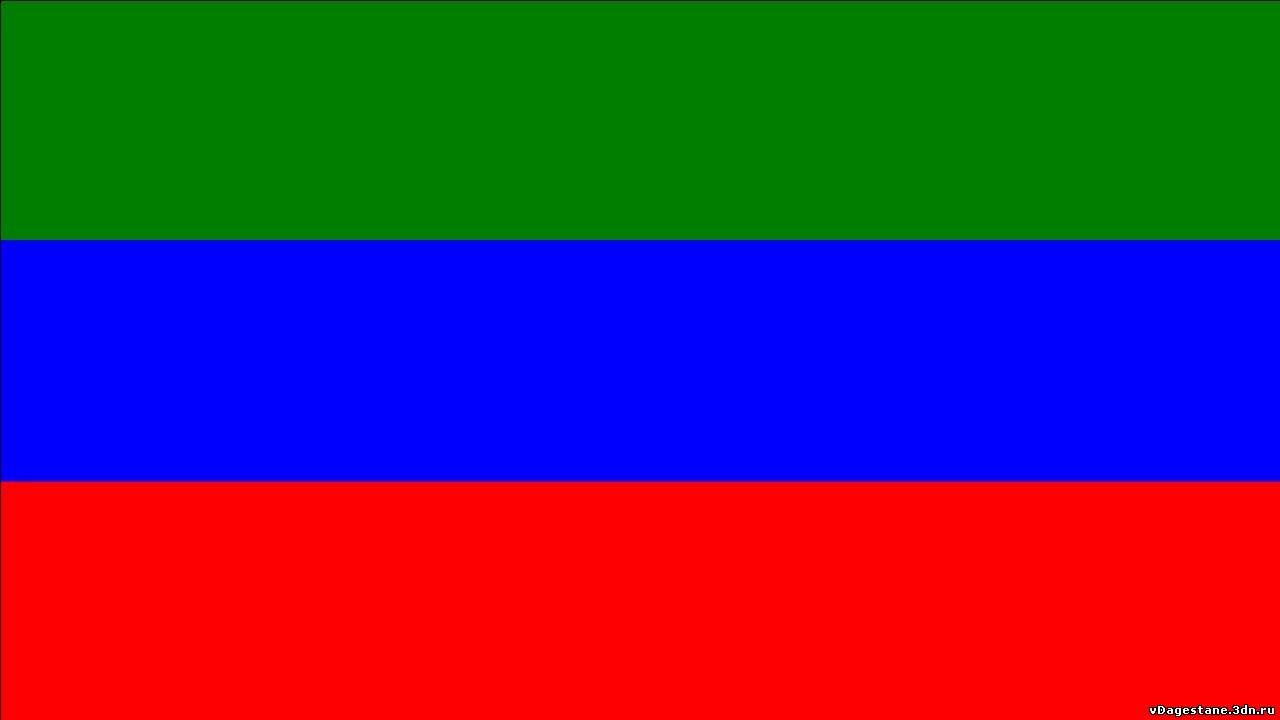 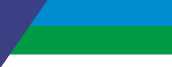 8
10
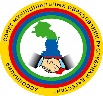 Учредительное собрание или конференция граждан считается правомочным при участии в нем не менее половины жителей соответствующей территории, достигших 16-летнего возраста.
Учредительное собрание или конференция граждан оформляются одним из следующих документов:
•    ПРОТОКОЛ УЧРЕДИТЕЛЬНОГО СОБРАНИЯ (Приложение №6)
•    ПРОТОКОЛ КОНФЕРЕНЦИИ ГРАЖДАН (Приложение №7)
В формах протокола обозначена повестка учредительного собрания или конференции граждан.
В протоколах учредительного собрания или конференции граждан также указываются дата, время и место проведения учредительного собрания или конференции граждан, общее число присутствующих граждан, краткое содержание выступлений, результаты голосования и принятые решения.
Шаг 5. Регистрация Устава ТОС в администрации МО
После проведения учредительного собрания или конференции граждан, уполномоченное лицо (председатель ТОС) подает документы в администрацию МО для регистрации Устава ТОС:
1.    ЗАЯВЛЕНИЕ О РЕГИСТРАЦИИ УСТАВА ТОС. (Приложение №8) Заявление подается на имя главы МО, подписанное уполномоченным представителем (председателем ТОС), суказанием Ф.И.О., адреса места жительства, и контактных телефонов.
2.    Копия решения Собрания депутатов МО об установлении границ территории, на которой образовывается ТОС.
3.         Протокол учредительного собрания или конференции граждан.
4.    Два экземпляра Устава ТОС. Экземпляры должны быть прошиты, страницы пронумерованы, подписаны заявителем на последнем листе каждого экземпляра.
5.    Список участников собрания или конференции граждан с указанием их адресов и даты рождения.
6.    Список избранных членов инициативной группы с указанием телефонов.
Сроки регистрации Устава устанавливается Администрацией МО в течении 30 дней.
Шаг 6. Регистрация ТОС в Управлении Министерства юстиции Российской Федерации по Республике Дагестан Управление Минюста России по Республике Дагестан в качестве юридического лица.
Для регистрации ТОС в Управлении Минюста России по Республике Дагестан необходимо представить следующие документы:
•    Заявление о государственной регистрации юридического лица по форме №Р11001.
•    Учредительные документы, каждый в 3 экземплярах, заверенные подписью председателя ТОС:
•    Устав ТОС.
’    Протокол учредительного собрания или конференции граждан.
•    Квитанция об оплате государственной пошлины.
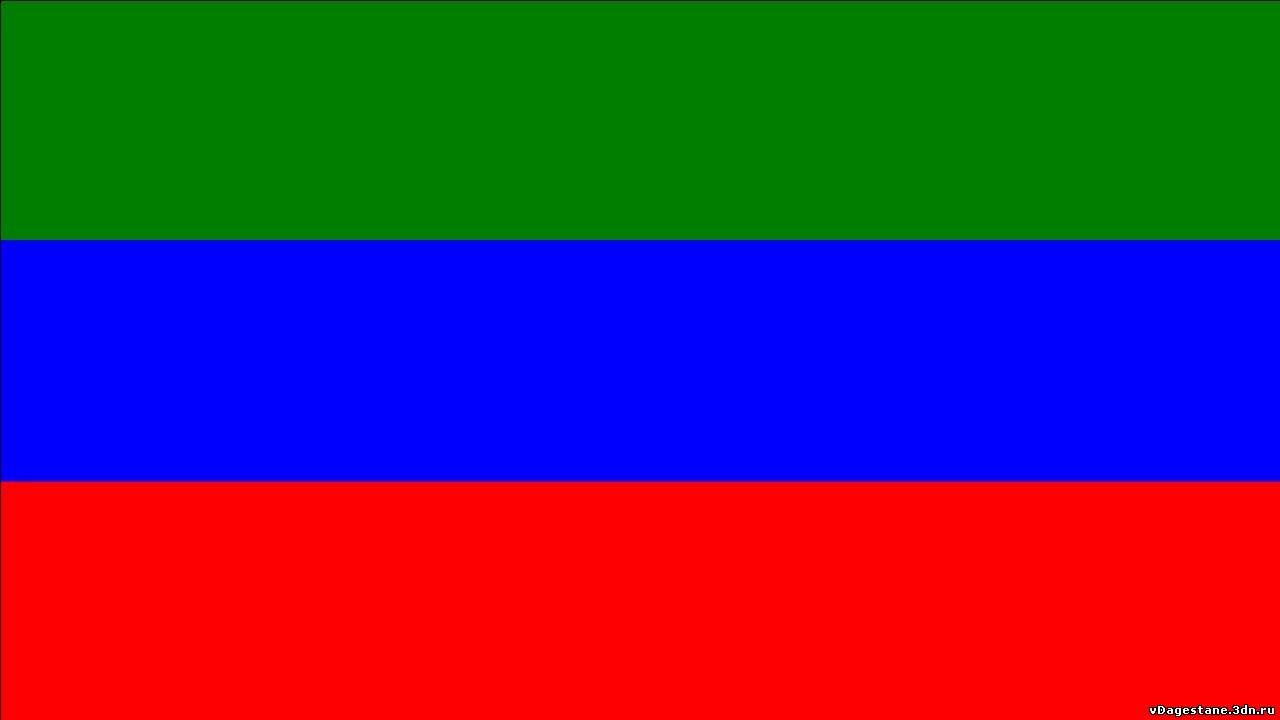 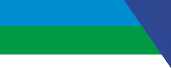 9
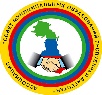 11
Приложение 1
Примерная форма
Протокол предварительного собрания граждан по созданию местного органа общественной самодеятельности территориальное общественное самоуправление, проживающих
(название улиц, №№ домов, №№ подъездов, населенный пункт, не являющийся поселением)
Населенный пункт    “__”_________20_г.
На собрании присутствовало    ___человек.
Повестка собрания:
1.    Избрание председателя и секретаря собрания.
2.    Информация о местном органе общественной самодеятельности территориальном общественном самоуправлении (далее-ТОС)
3.    Избрание инициативной группы для проведения мероприятий по
организации ТОС на территории  ________________________________________.
4.    Подготовка проекта устава ТОС
5.    Подготовка предложений по границам образуемого ТОС, для внесения на рассмотрение Собрания депутатов МО.
Ход собрания:
1. Председателем собрания избрать
(ф.и.о., паспортные данные, адрес.)
секретарем
(ф.и.о., паспортные данные, адрес.)
Проголосовали:
“за” -_человек; “против” -_человек; “воздержались” -_человек.
Решение принято.
2. _________________________   проинформировал присутствующих о требованиях
«Положения о территориальном общественном самоуправлении»
3.    ________________________    предложил избрать инициативную группу для
проведения мероприятий по организации ТОС на территории  _____________________
в составе:    (ф.и.о., адрес.)
1._
2._
3. _
4. _
5. _
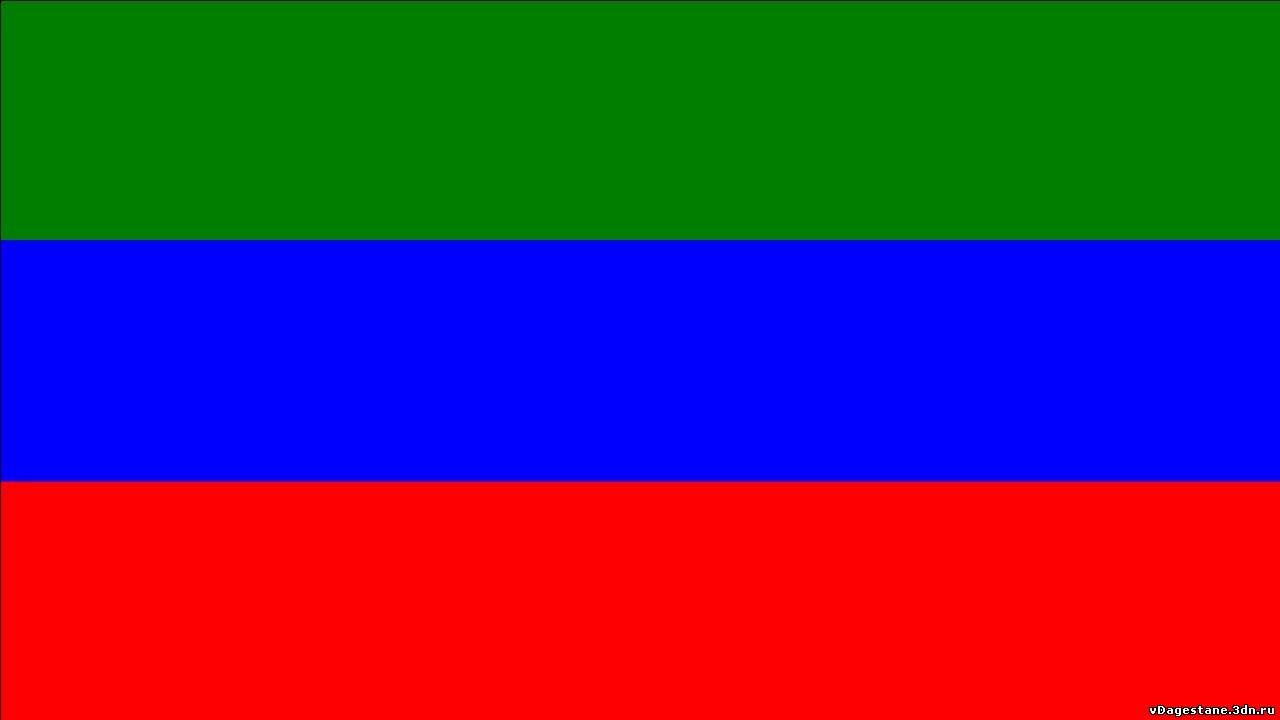 10
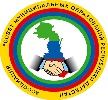 12
Поручить инициативной группе подготовить проект устава ТОС. Проголосовали:
"за”-_человек; “против”-_человек; “воздержались”-_человек.
Решение принято.
4._____________________     проинформировал собравшихся о
необходимости принять соответствующее предложение населения по границам территории ТОС в соответствии с Федеральным законом от 06.10.2003 №131-ФЗ «Об общих принципах организации местного самоуправления в Российской Федерации» и Уставом МО:
(название улиц, №№ домов, №№ подъездов, населенный пункт, не являющийся поселением)
Предложил поручить инициативной группе обратиться в Собрание депутатов МО с предложением о границах образуемого ТОС и о дате проведения учредительного собрания или конференции граждан по созданию ТОС.
Выступили:    (ф.и.о., адрес.)
1._
2._
3. _
4. _
5. _
Проголосовали:
“за” -_человек; “против” -_человек; “воздержались” -_человек.
Решение принято.
Председатель собрания Секретарь собрания
(подпись)
(подпись)
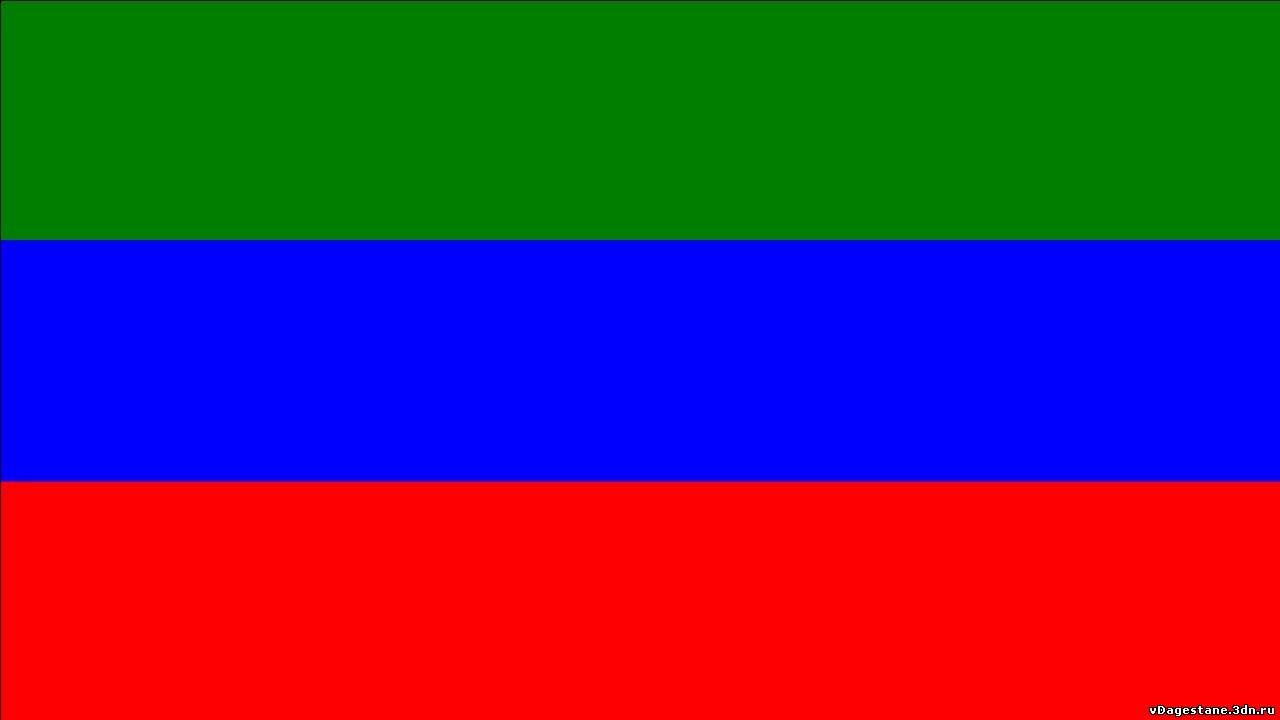 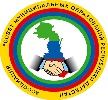 13
Приложение 2
Примерная форма
УСТАВ МЕСТНОГО ОРГАНА ОБЩЕСТВЕННОЙ САМОДЕЯТЕЛЬНОСТИ ТЕРРИТОРИАЛЬНОГО ОБЩЕСТВЕННОГО САМОУПРАВЛЕНИЯ
Населенный пункт    “_”____________20_г.
1. Общие положения
1.1  Местный орган общественной самодеятельности территориальное общественное самоуправление (далее - ТОС) - является не имеющей членства некоммерческой организацией, объединяющей граждан по месту их жительства на части территории МО для самостоятельного и под свою ответственность осуществления инициатив по вопросам местного значения. Полное наименование: Территориальное общественное самоуправление МО. Сокращенное наименование: ТОС.
1.2  ТОС создано на основе и действует в соответствии с действующим законодательством Российской Федерации, устанавливающим общие принципы организации местного самоуправления, Уставом МО, Положением о территориальном общественном самоуправлении в муниципальном образовании, настоящим Уставом.
1.3 ТОС считается учрежденным с момента регистрации устава территориального общественного самоуправления уполномоченным органом местного самоуправления. ТОС является юридическим лицом с момента его государственной регистрации, имеет в собственности и в пользовании обособленное имущество и отвечает по своим обязательствам этим имуществом, может от своего имени приобретать и осуществлять имущественные и личные неимущественные права, нести обязанности, быть истцом и ответчиком в судах Российской Федерации.
1.4  Создание и ликвидация ТОС, как юридического лица, регулируется законодательством о регистрации некоммерческих организаций.
1.5    ТОС имеет печать, штамп и иную атрибутику со своим наименованием, расчетный и другие счета в банках, самостоятельный баланс.
1.6    ТОС, являясь юридическим лицом, вправе вести предпринимательскую, хозяйственную и иную, не противоречащую действующему законодательству деятельность, направленную на достижения поставленных целей и задач ТОС и удовлетворение социально-бытовых потребностей населения территории, на которой оно осуществляется, обладает иными правами юридического лица в соответствии с законодательством.
1.7 Учредителями ТОС являются физические лица, созвавшие учредительное собрание или конференцию, на котором было принято решение о создании ТОС, принят и утвержден настоящий Устав ТОС, сформированы руководящие и ревизионные органы.
1.8    ТОС в лице Совета ТОС вправе вступать в ассоциации, союзы.
1.9  Юридический адрес, место расположения постоянно действующего органа ТОС:_______________________________________________________________
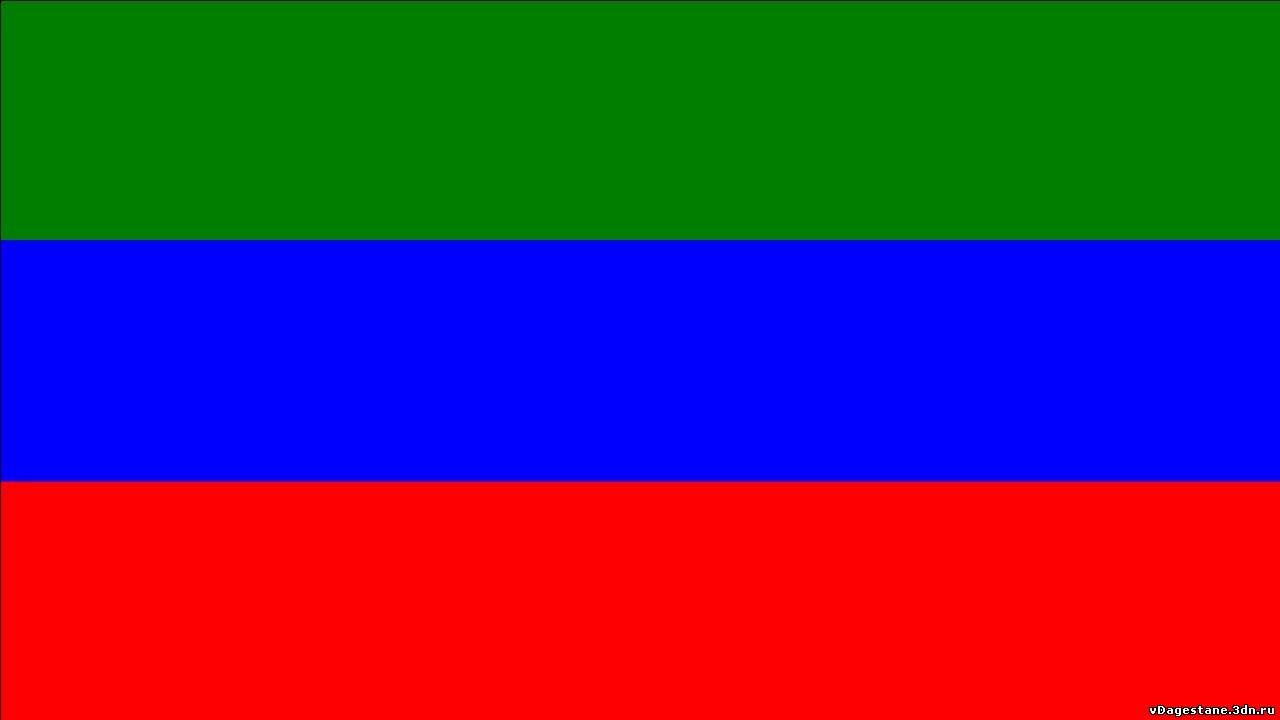 12
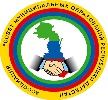 14
2.    Границы территории TOC
Деятельность TOC осуществляется на части территории МО, в границах____
__________________________________________________________________.
3.    Цели и задачи, основные направления и формы осуществления
                          ТОС
3.1 ТОС ставит целью самостоятельное и под свою ответственность осуществление собственных инициатив по вопросам местного значения на территории своей деятельности и взаимодействие с органами местного самоуправления в решении вопросов, непосредственно касающихся жителей территории, на которой осуществляется территориальное общественное самоуправление
3.2    Основными задачами ТОС являются:
3.2.1   Активизация жителей в решении вопросов местного значения по месту непосредственного проживания, привлечение к организации и проведению мероприятий для совместного решения различных хозяйственноэкономических и социально-бытовых проблем территории;
3.2.2 Представительство в органах государственной власти и органах местного самоуправления интересов жителей, проживающих на территории осуществления ТОС;
3.2.3    Участие в формировании муниципальной нормативной правовой базы по вопросам, затрагивающим интересы населения, проживающего на территории осуществления ТОС;
3.2.4 Осуществление финансово-хозяйственной и предпринимательской деятельности по решению хозяйственных и социально-бытовых потребностей населения, проживающего на территории осуществления ТОС, лишь постольку, поскольку это служит достижению целей, для которых создается ТОС.
3.3 Для осуществления собственных инициатив и реализации уставных целей ТОС вправе осуществлять следующие направления деятельности:
3.3.1 Готовить предложения по социально-экономическому развитию территории ТОС для представления их собранию граждан, в органы местного самоуправления и государственной власти;
3.3.2 Обеспечивать информирование населения о решениях органов местного самоуправления, принятых по предложению или при участии территориального общественного самоуправления;
3.3.3    Осуществлять общественный контроль совместно с уполномоченными органами над деятельностью организаций, обеспечивающих содержание и жизнеобеспечение жилищного фонда, расположенного на территории ТОС, содержанием зеленых насаждений и водоемов, соблюдением правил торговли, санитарно-эпидемиологической обстановкой и пожарной безопасностью на территории;
3.3.4 Осуществлять общественный земельный контроль, вносить предложения по использованию свободных земельных участков под детские и оздоровительные площадки, скверы, площадки для выгула собак, а также для других общественно-полезных целей;
3.3.5 В установленном законом порядке оказывать содействие правоохранительным органам, вносить предложения по организации охраны общественного порядка на территории;
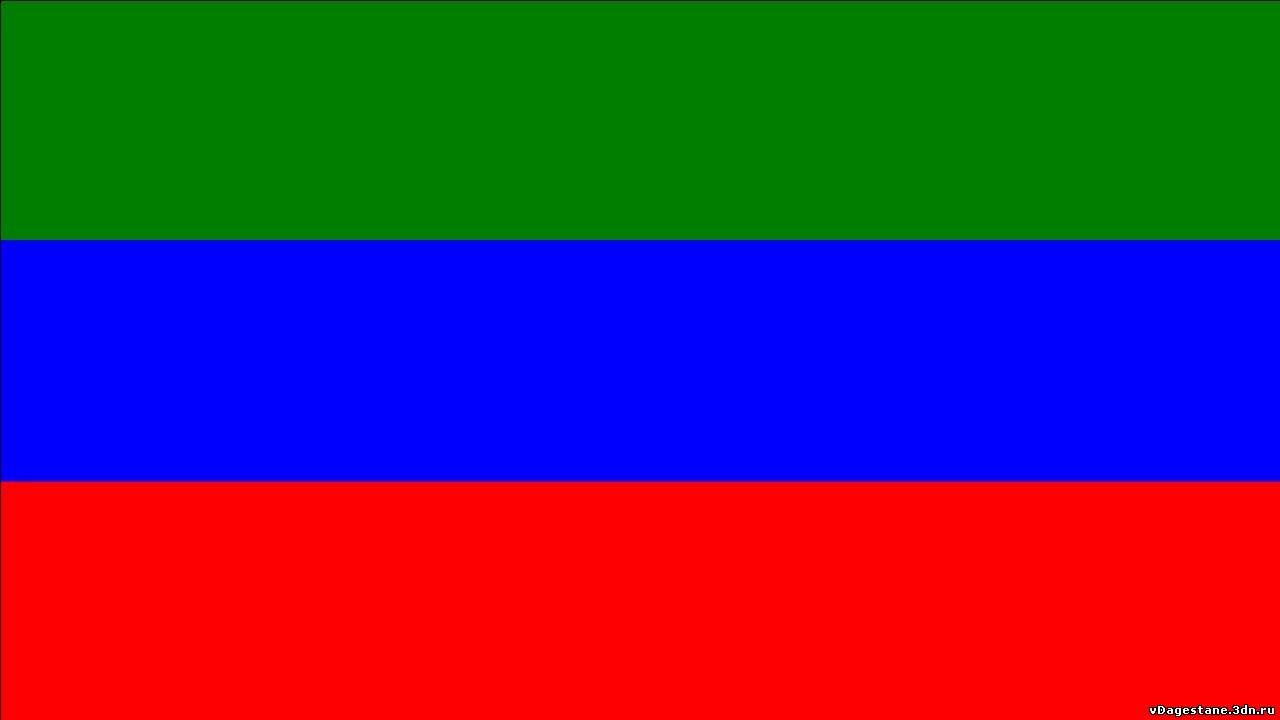 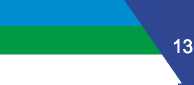 15
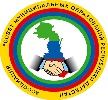 3.3.6  Привлекать на добровольной основе население к участию в работе по обеспечению сохранности жилищного фонда, благоустройству и поддержанию чистоты на территории по месту жительства;
3.3.7  Проводить работу, направленную на социальную защиту населения, организовывать акции милосердия, оказывать содействие в проведении таких акций органам местного самоуправления и иным организациям;
3.3.8  Принимать меры по организации отдыха населения, проведению культурно-массовых и спортивных мероприятий и праздников, созданию клубов по интересам, центров досуга, мест для отдыха и занятий спортом по месту жительства, организовывать и проводить иные мероприятия, способствующие формированию культуры сообщества жителей;
3.3.9   Определять в соответствии с настоящим Уставом штаты, размер и порядок оплаты труда членов органов ТОС, работающих на постоянной штатной основе, а также граждан, привлеченных к выполнению работ на основе гражданско-правовых договоров;
3.3.10 Организовывать привлечение на добровольной основе средств жителей, организаций и учреждений всех форм собственности для развития социальной инфраструктуры территории;
3.3.11  Выступать заказчиком по строительным и ремонтным работам, осуществляемым за счет средств, находящихся в распоряжении ТОС;
3.3.12  Осуществлять взаимодействие с органами местного самоуправления на основе договоров и соглашений, заключать договоры с иными организациями в целях решения социально-экономических задач данной территории;
3.3.13   Осуществлять исполнение государственного и (или) муниципального заказа в установленном порядке;
3.3.14  Создавать в установленном порядке предприятия и организации, удовлетворяющие потребности населения соответствующей территории в товарах, работах, услугах;
3.3.15  Создавать специальные фонды за счет средств, полученных от оказания услуг населению, а также добровольных взносов граждан, предприятий и других поступлений;
3.3.16  Организовывать иную экономическую деятельность, не запрещенную законодательством, с целью удовлетворения социально-экономических потребностей населения;
3.3.17  Осуществлять иные полномочия, предусмотренные действующим законодательством, Уставом МО, настоящим Уставом, решениями собраний и конференций граждан.
3.4   ТОС обладает и иными правами в соответствии с федеральным законодательством о некоммерческих организациях
3.5    Основные обязанности ТОС:
3.5.1 Обеспечивать выполнение требований действующего законодательства, настоящего Устава;
3.5.2    Обеспечивать исполнение решений, принятых на собраниях
граждан;
3.5.3    Отчитываться перед населением о проделанной работе в порядке, установленным настоящим Уставом.
3.6    ТОС осуществляется в следующих формах:
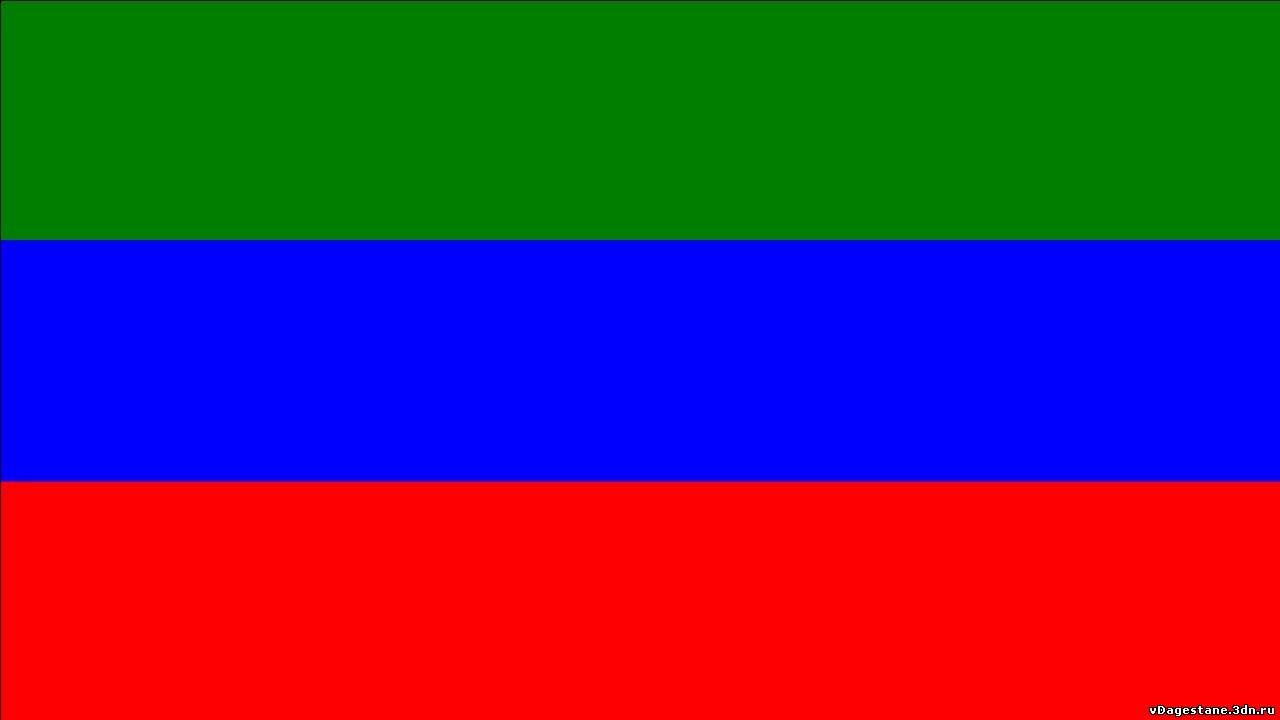 14
16
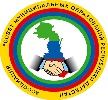 3.6.1    Непосредственно населением на собраниях, являющихся коллегиальным высшим органом управления ТОС;
3.6.2    Через создаваемые им органы ТОС (Совет ТОС, ревизионная комиссия, совет общественности, другие органы).
4. Порядок проведения собрания, полномочия, порядок принятия решений
4.1 Собрание граждан является высшим органом ТОС и созывается решением Совета ТОС по мере необходимости, но не реже одного раза в год.
Внеочередное собрание граждан может также созываться Главой администрации МО, инициативными группами граждан. Численность инициативной группы граждан должна составлять не менее 5% от общего количества жителей старше 16-ти лет, проживающих на территории осуществления ТОС.
4.2    В работе собрания могут принимать участие граждане, проживающие на территории ТОС в соответствии с нормами, установленными Положением о территориальном общественном самоуправлении в МО.
Граждане Российской Федерации, не проживающие на указанной территории, но имеющие на этой территории недвижимое имущество, принадлежащее им на праве собственности, могут участвовать в работе собрания с правом совещательного голоса.
4.3    Собрание считается правомочной, если в его работе принимает участие не менее 1/2 жителей соответствующей территории, обладающих правом на осуществление ТОС.
4.4    В срок не позднее 15 дней до дня проведения собрания инициатор (инициативная группа), созывающие собрание, должны уведомить жителей соответствующей территории, Администрацию МО о месте, дате, времени проведения собрания, предлагаемой повестке дня.
4.5    Представители Администрации МО, депутат Собрания депутатов МО, избранный от соответствующего округа, вправе присутствовать на собрании с правом совещательного голоса.
4.6    К исключительным полномочиям собрания граждан относятся:
4.6.1    Решение об организации или прекращении деятельности ТОС;
4.6.2    Определение границ и наименования ТОС;
4.6.3    Принятие Устава ТОС, внесение в него изменений и дополнений;
4.6.4    Определение основных направлений деятельности ТОС;
4.6.5    Установление структуры и численного состава органов ТОС;
4.6.6  Выбор членов Совета ТОС и контрольно-ревизионной комиссии, Председателя Совета ТОС;
4.6.7   Внесение изменений в состав органов ТОС, досрочное прекращение их полномочий, отзыв отдельных его членов;
4.6.8  Утверждение сметы доходов и расходов ТОС, отчета об ее исполнении;
4.6.9   Рассмотрение и утверждение отчетов о деятельности органов
ТОС.
4.7    Собрание вправе принимать решения по иным вопросам, отнесенным к ведению ТОС в соответствии с законодательством и данным Уставом.
4.8    Решения собрания граждан по вопросам исключительных полномочий принимаются путем открытого голосования большинством в 2/3 голосов присутствующих. Решения собрания граждан по иным вопросам принимаются путем открытого голосования простым большинством голосов присутствующих.
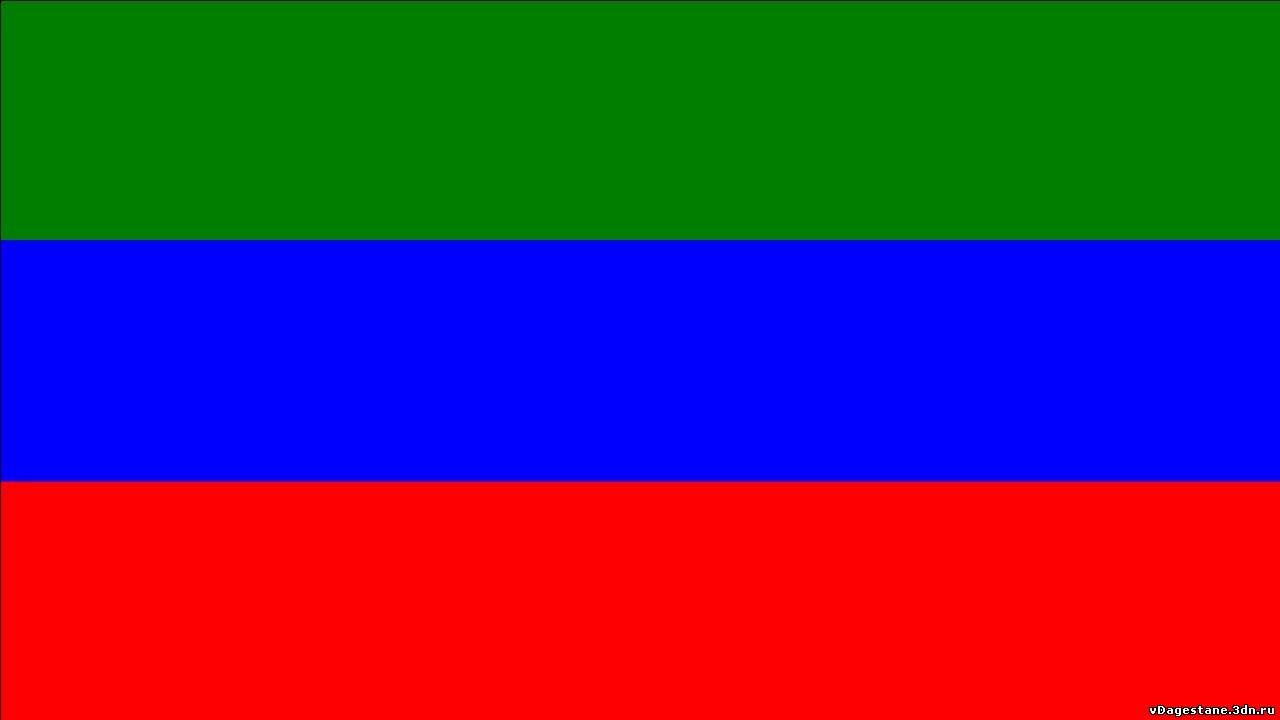 15
17
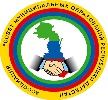 4.9 Решения собрания оформляются протоколом и в течение 10 дней доводятся до сведения Администрации МО.
5. Порядок формирования, прекращения полномочий Совета ТОС
5.1   Совет ТОС (далее - Совет) является коллегиальным исполнительным органом, осуществляющим организационно-распорядительные функции по реализации решений собрания жителей, проживающих на территории в границах ТОС, а также обеспечивающим участие граждан в решении вопросов данной территории.
5.2  Совет подотчетен собранию граждан, формируется и действует в соответствии с настоящим Уставом.
5.3    Членами Совета ТОС могут быть дееспособные граждане Российской Федерации, достигшие 18 лет, проживающие на территории, указанной в п.1 ст.2 настоящего Устава.
5.4    Совет избирается собранием сроком на 2 года в количестве 5
человек.
5.5  Избрание членов Совета и Председателя Совета проводится путем открытого голосования простым большинством голосов присутствующих на собрании граждан.
5.6    Полномочия Совета могут быть прекращены досрочно в случаях:
5.6.1    Самороспуска по решению Совета, принятому не менее 2/3 голосов от установленного данным Уставом числа членов Совета;
5.6.2   Принятия соответствующего решения собранием граждан, в том числе, в случае нарушения Советом, Устава ТОС, муниципальных правовых актов, договорных обязательств;
5.6.3    По решению суда.
5.7    При досрочном прекращении полномочий Совета при его самороспуске принимаются решения Совета о самороспуске и о назначении собрания по выборам Совета.
5.8    Избрание нового состава Совета осуществляется на отчетно-выборной конференции. С момента избрания нового состава Совета полномочия прежнего состава Совета прекращаются.
5.9    В случае, если полномочия Совета общественного самоуправления прекращены, в том числе досрочно, а решение о назначении собрания, не принято, собрание проводятся по решению инициативной группы граждан.
5.10 Полномочия отдельных членов Совета могут быть досрочно прекращены:
5.10.1    По собственному желанию члена Совета;
5.10.2 По решению Совета, принятому не менее 2/3 голосов от установленного данным Уставом числа членов Совета;
5.10.3    Принятия соответствующего решения собранием граждан.
5.11   Досрочное прекращение полномочий членов Совета, изменение состава Совета по решению собрания жителей, принимается простым большинством голосов от общего числа присутствующих делегатов.
5.12    Собрание по вопросам досрочного прекращения полномочий Совета, изменение состава Совета, проводится с обязательным отчетом Совета о проделанной работе.
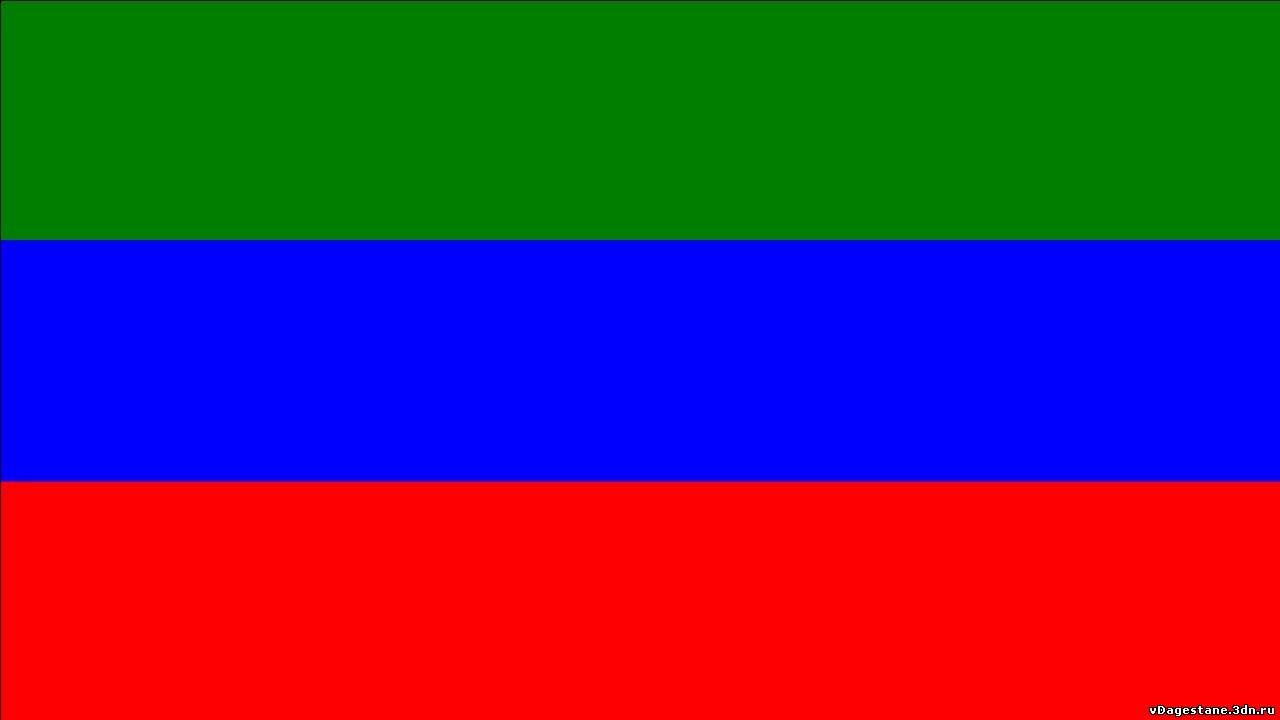 16
18
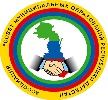 6. Права, обязанности и организация работы Совета
6.1    Совет вправе:
6.1.1 Созывать собрания жителей для рассмотрения вопросов ТОС, содействовать созданию и развитию различных форм гражданской активности
населения;
6.1.2    Представлять интересы населения, проживающего в границах ТОС, в отношениях с органами местного самоуправления МО, предприятиями, организациями, учреждениями независимо от форм собственности;
6.1.3    Вносить в органы местного самоуправления проекты муниципальных правовых актов по вопросам жизнедеятельности территории ТОС;
6.1.4   Осуществлять владение, пользование и распоряжение имуществом финансовыми средствами ТОС;
6.1.5 Организовывать и осуществлять хозяйственную деятельность, направленную на удовлетворение социально-бытовых потребностей граждан, проживающих на территории ТОС;
6.1.6   Определять штатное расписание, размер и порядок оплаты труда членов Совета, работающих на постоянной (штатной) основе и граждан, привлеченных к выполнению работ на основе гражданско-правовых договоров;
6.1.7   Осуществлять иные полномочия по вопросам ведения ТОС, кроме вопросов, отнесенных к исключительным полномочиям собрания граждан.
6.2 Совет обязан:
6.2.1    Обеспечивать исполнение решений, принятых на собраниях
граждан;
6.2.2 Обеспечивать взаимодействие ТОС с органами местного самоуправления города МО, иными организациями на основе договоров и соглашений;
6.2.3  Представлять не реже одного раза в год на рассмотрение и утверждение собрания граждан отчет о своей деятельности.
6.3    Работу Совета организует его Председатель, избираемый на собрании граждан, проживающих на территории ТОС.
6.4   Основной формой работы Совета являются его заседания, которые созываются Председателем по мере необходимости.
6.5    Заседание Совета считается правомочным, если на нем присутствует не менее 1/2 от установленного числа членов Совета.
6.6 Решения Совета принимаются путем открытого голосования большинством голосов от числа присутствующих на заседании членов Совета.
6.7  Решения Совета оформляются протоколом и в течение 10 дней доводятся до сведения Администрации МО.
6.8    Внеочередное заседание Совета может быть созвано по требованию не менее 1/3 его членов.
6.9    Совет выполняет следующие функции:
6.9.1 Представляет интересы населения, проживающего на соответствующей территории;
6.9.2    Обеспечивает исполнение решений, принятых на собраниях
граждан;
6.9.3    Привлекает жителей к осуществлению хозяйственной деятельности по благоустройству территории, иной хозяйственной деятельности, направленной на удовлетворение социально-бытовых потребностей населения ТОС;
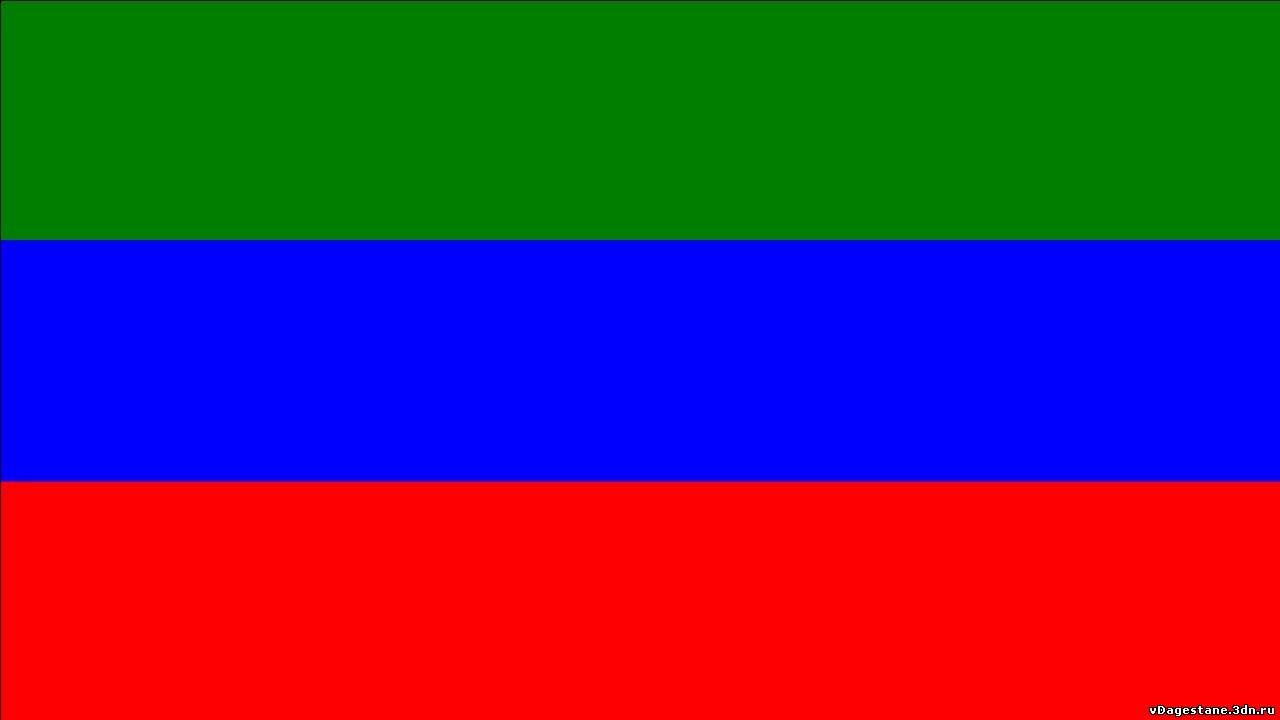 17
19
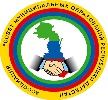 6.9.4 Информирует органы местного самоуправления о поступивших заявлениях, письмах граждан, проживающих в границах ТОС, оказывает содействие в их рассмотрении;
6.9.5  Готовит для представления в органы местного самоуправления проекты муниципальных правовых актов;
6.10    Совет из своего состава образует рабочие комиссии по направлениям своей деятельности, утверждает их состав, полномочия и порядок работы.
6.11  В заседании Совета ТОС могут принимать участие с правом совещательного голоса участники ТОС, старшие по улице (дому), представители органов местного самоуправления, некоммерческих организаций, предприятий любых форм собственности, действующих на территории ТОС.
7. Председатель Совета ТОС
7.1    Председатель Совета избирается собранием граждан из числа членов Совета сроком на 2 (два) года.
7.2    Председатель Совета:
7.2.1    Представляет без доверенности ТОС в отношениях с населением, органами государственной власти, органами местного самоуправления, организациями независимо от форм собственности;
7.2.2    Созывает очередные и внеочередные собрания граждан, доводит до сведения граждан место и время их проведения, проект повестки дня;
7.2.3    Осуществляет подготовку заседаний Совета, проводит заседания Совета, подписывает решения и протоколы заседания Совета;
7.2.4    Заключает договоры от имени Совета, управляет имуществом ТОС, открывает и закрывает счета в банках;
7.2.5    Представляет на утверждение Совета смету доходов и расходов ТОС и отчет о ее исполнении;
7.2.6    Распоряжается финансовыми средствами в пределах утвержденной сметы доходов и расходов ТОС;
7.2.7    Представляет на утверждение Совета, собрании граждан годовой отчет и годовой бухгалтерский баланс;
7.2.8    Осуществляет прием и увольнение членов Совета, работающих на постоянной (штатной) основе и граждан, привлеченных к выполнению работ на основе гражданско-правовых договоров;
7.2.9    Принимает меры по обеспечению гласности и учета общественного мнения в деятельности Совета, организует и ведет прием граждан, обеспечивает рассмотрение их обращений;
7.2.10    Решает иные вопросы по поручению Совета.
7.3    В случае отсутствия (болезни, отпуска) председателя Совета его функции выполняет заместитель председателя. Полномочия заместителя председателя Совета определяются председателем Совета.
7.4    Во время исполнения заместителем председателя Совета или членом совета обязанностей председателя, на него распространяются права, обязанности и ответственность председателя Совета.
7.5  Председатель Совета несет персональную ответственность за организацию, состояние и достоверность делопроизводства, бухгалтерского учета и финансовой деятельности ТОС.
7.6    Полномочия председателя Совета (его заместителя) прекращаются досрочно:
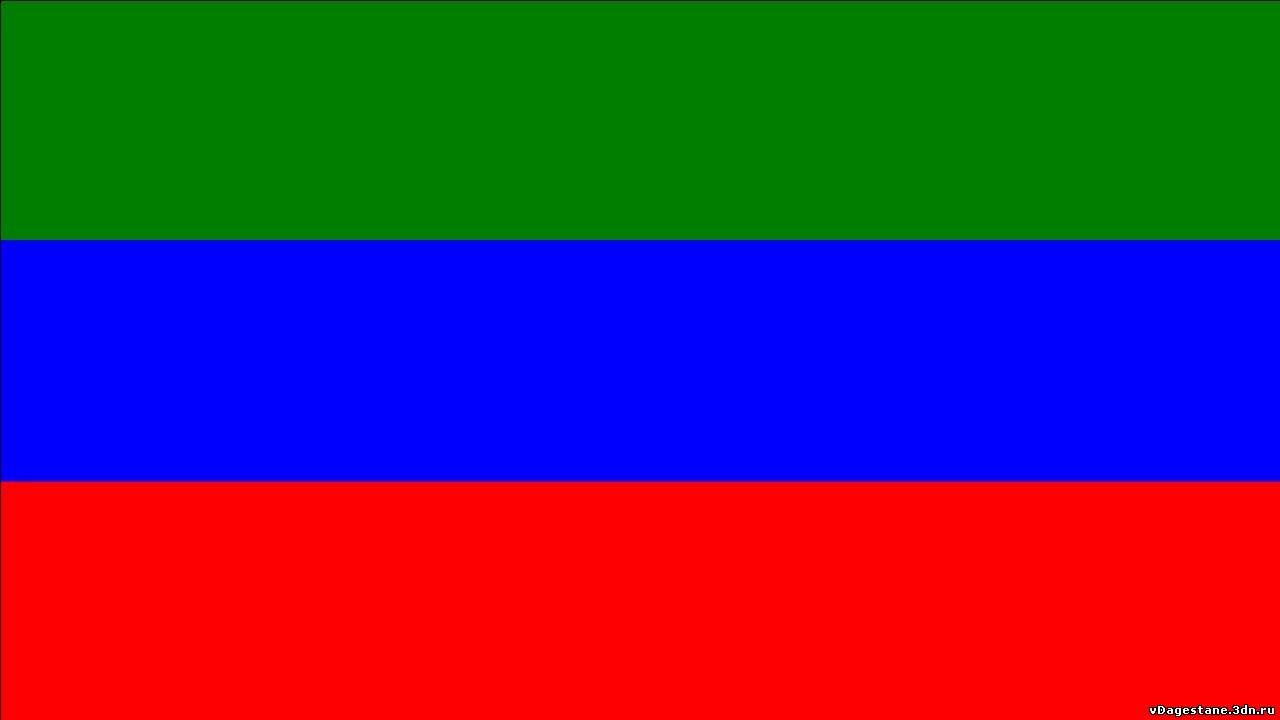 18
20
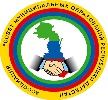 7.6.1    по решению общего собрания;
7.6.2    на основании личного заявления о прекращении полномочий;
7.6.3    при прекращении полномочий Совета.
7.7 В случае досрочного прекращения полномочий председателя Совета по его личному заявлению, заместитель председателя Совета или один из членов Совета по решению Совета исполняет полномочия председателя до избрания нового председателя Совета.
8.    Ревизионная комиссия ТОС
8.1    Ревизионная комиссия ТОС (далее - Комиссия) является контрольным органом, обеспечивающим контроль и проверку финансово-хозяйственной деятельности Совета ТОС.
8.2   Комиссия избирается собранием граждан, проживающих в границах ТОС и подотчетна только собранию.
8.3    Комиссия избирается собранием граждан сроком на 2 года.
8.4    Число членов Комиссии определяется решением собрания, но не может быть менее 3-х человек.
8.5    Члены Комиссии не могут являться членами Совета, не могут состоять в близком родстве с членами Совета (родители, дети, супруги, братья и сестры).
8.6 Комиссия из своего состава избирает председателя, который осуществляет общее руководство деятельностью Комиссии: проводит заседания, готовит отчеты, подписывает протоколы заседания.
8.7    Полномочия ревизионной комиссии ТОС прекращаются:
8.7.1  По истечении срока её полномочий (решение принимается собранием);
8.7.2    Досрочно в случаях самороспуска (решением 2/3 голосов от числа членов комиссии);
8.7.3    По решению суда.
8.8       Комиссия коллегиально осуществляет проверку финансовохозяйственной деятельности Совета по поручению Совета, собрания граждан или по собственной инициативе, но не реже 1 раза в год.
8.9    Решения ревизионной комиссии ТОС принимаются коллегиально, путем открытого голосования большинством голосов от её численного состава.
8.10    Результаты проверок утверждаются Советом и доводятся до сведения населения, проживающего на соответствующей территории.
8.11 Комиссия вправе иметь доступ к документации, касающейся деятельности ТОС в части поступления и расходования собственных, заёмных средств, добровольных взносов и пожертвований юридических и физических лиц.
8.12    Комиссия при необходимости имеет право созвать внеочередное собрание жителей.
9.    Порядок приобретения, пользования и распоряжения имуществом и финансовыми средствами ТОС
9.1. ТОС может иметь в собственности денежные средства, здания, оборудование, инвентарь, построенные или приобретенные на его средства
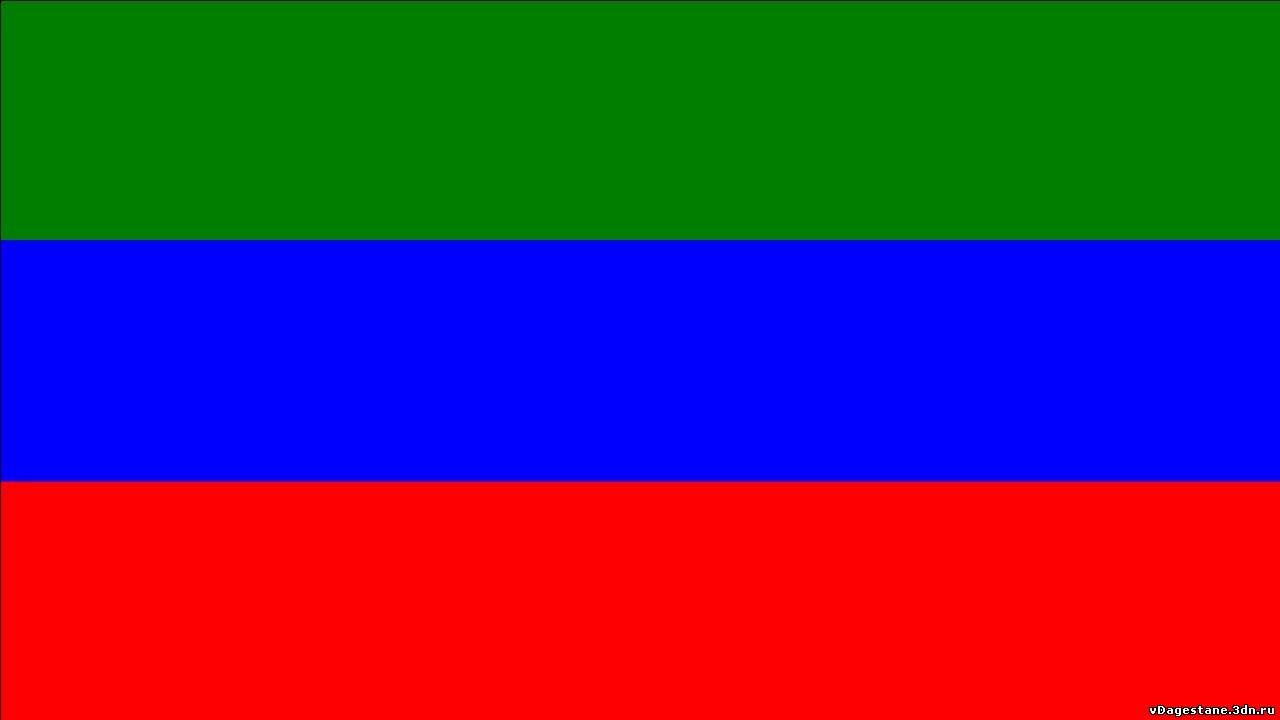